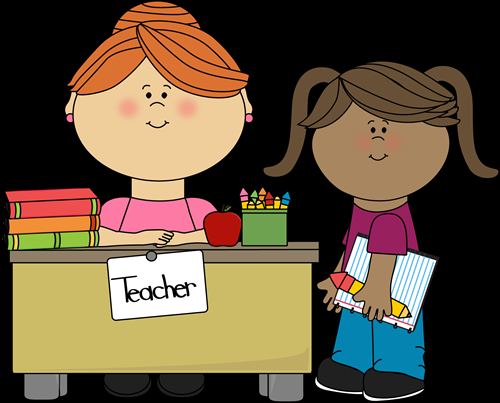 Form II Home Learning 31/03/2020
Today we are learning:

English
Maths
History
Optional extras
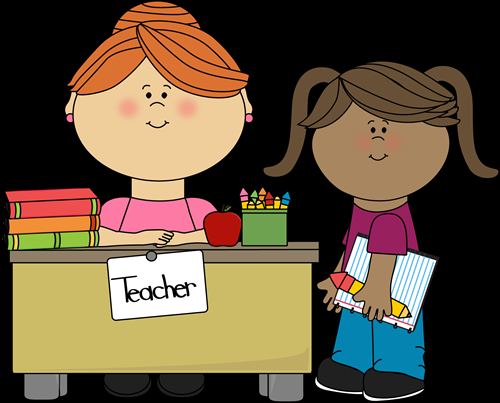 Form II Home Learning Reminders
Don’t forget to read every day to an adult or sibling!
Practice your times tables every day!
Continue to practice your spellings!
Work through your maths bond and arithmetic books at your own pace.
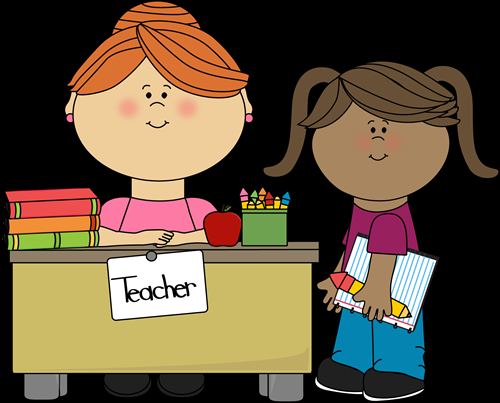 Form II Useful Resources
https://www.bbc.co.uk/teach/supermovers Times tables, grammar and just for fun!
https://www.topmarks.co.uk/maths-games/7-11-years/ordering-and-sequencing-numbers Maths games
https://www.bbc.co.uk/teach/ks2-english/zbrwnrd English additional resources
https://www.bbc.co.uk/teach/ks2-maths/zm9my9q Maths additional resources
https://swiggle.org.uk/ Child safe search engine
https://www.twinkl.co.uk/go/lessons/view/arithmagic Arithmagic game. Code: TA5810
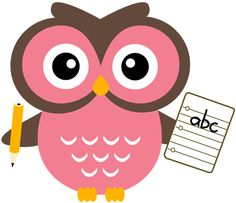 EnglishLO: To find synonyms for boring adjectives
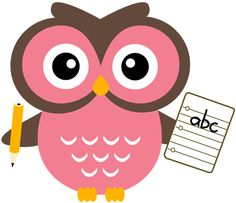 EnglishLO: To find synonyms for boring adjectivesWrite the date and learning objective in your lined book now!
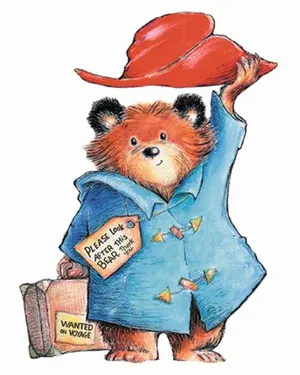 Have a look at this character. How could we describe them?
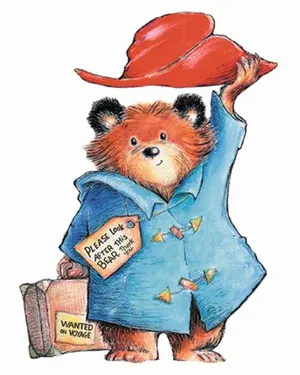 Red hat
Soft fur
Blue coat
Happy face
Friendly smile
Old suitcase
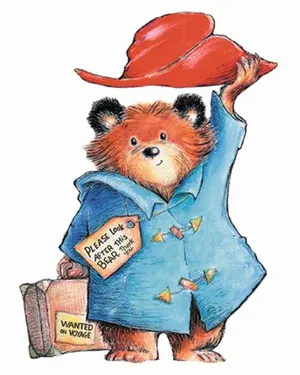 Red hat
Soft fur
Blue coat
Happy face
Friendly smile
Old suitcase
These are simple adjectives, but they might not be the best adjectives we could choose.

Can you think of any better or more interesting adjectives?
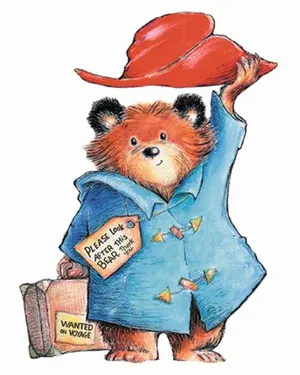 Red hat
Soft fur
Blue coat
Happy face
Friendly smile
Old suitcase
Crimson hat
Velvety fur
Sapphire coat
Cheerful face
Welcoming smile
Old-fashioned suitcase
Words that have a similar meaning to each other are called synonyms. We have found some synonyms for these adjectives!
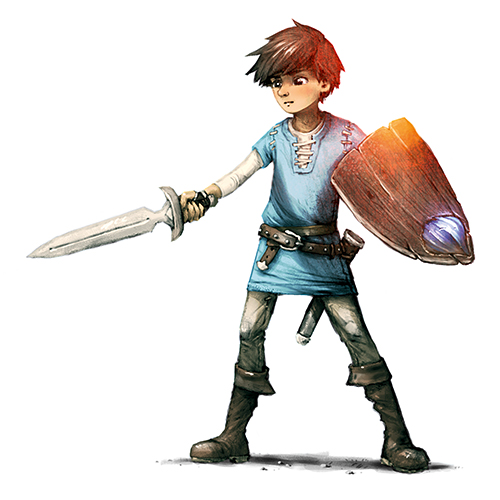 How many synonyms can you find for these adjectives?
Hard shield

Messy hair

Sharp sword
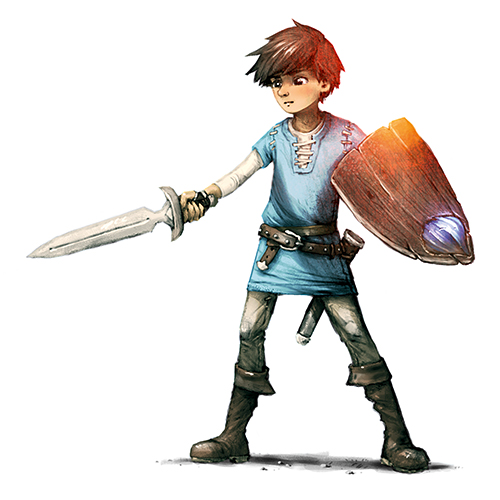 How many synonyms can you find for these adjectives?
Hard 
Solid
Unbreakable
Tough
Durable
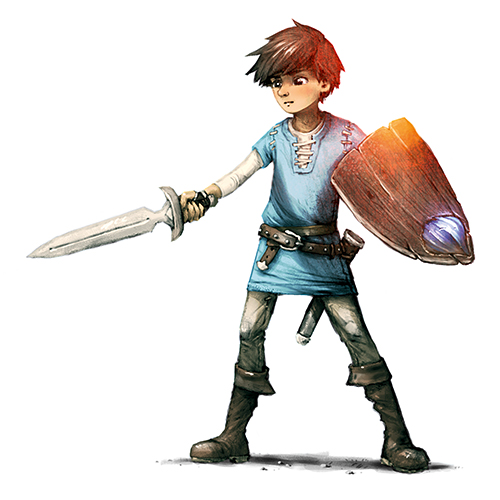 How many synonyms can you find for these adjectives?
Messy
Untidy
Scruffy
Unkempt
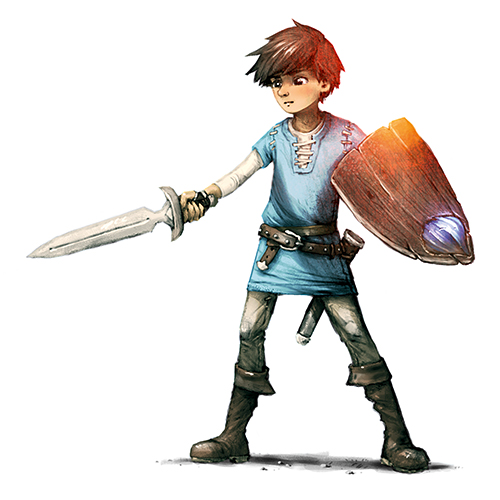 How many synonyms can you find for these adjectives?
Sharp
Pointed
Razor-sharp
Jagged
Book Task:
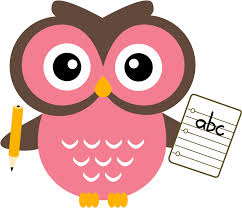 Print the following pictures of characters.
Label the pictures like the example shown. 
Try to find the most interesting adjectives you can! 
Use a thesaurus to find synonyms!
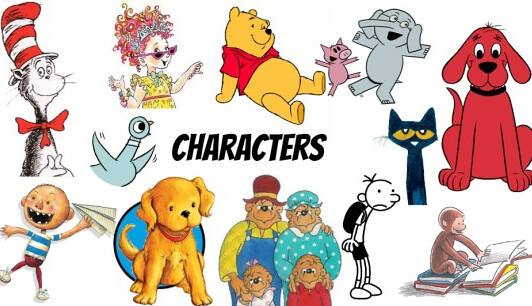 Optional extra tasks
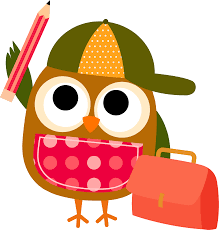 Make your own thesaurus!
Find as many synonyms as you can for these overused words:

Went
Said
Big
Then
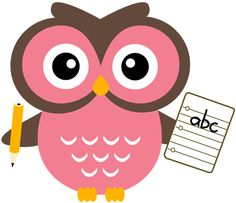 EnglishLO: To find synonyms for boring adjectivesHow did you find this lesson? Colour a small traffic light at the end of your work.Red = I didn’t understandYellow = I need a bit more practiceGreen = Got it!
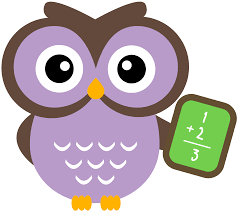 MathsLO: To solve shape problems
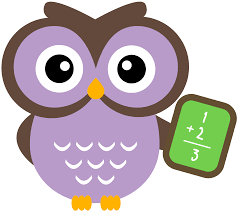 MathsLO: To solve shape problemsWrite the date and learning objective in your squared book now!
Recap! Can you name these shapes?
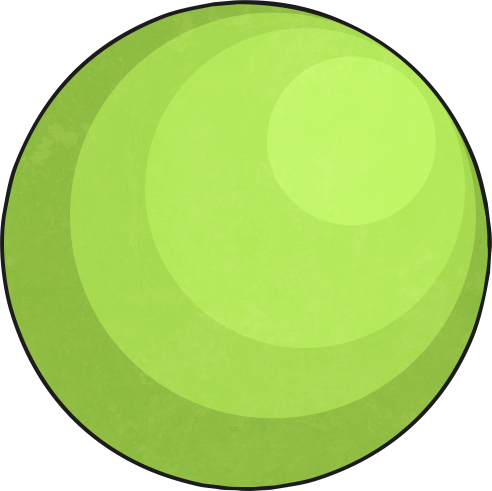 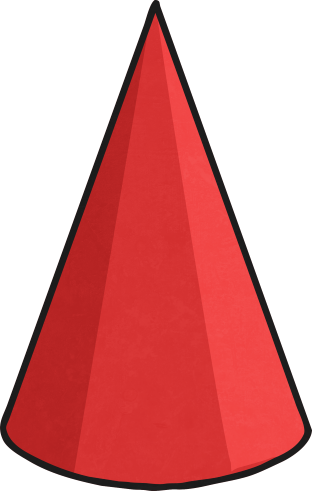 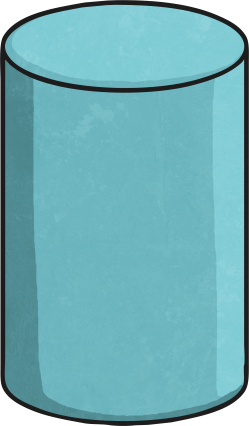 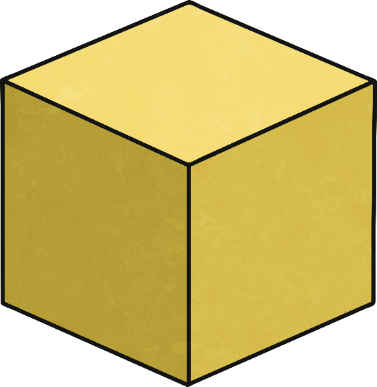 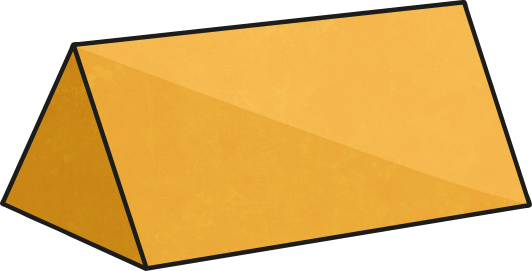 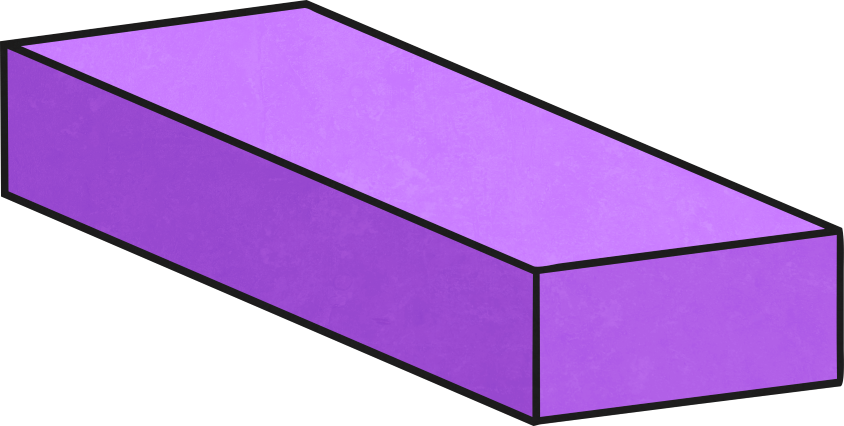 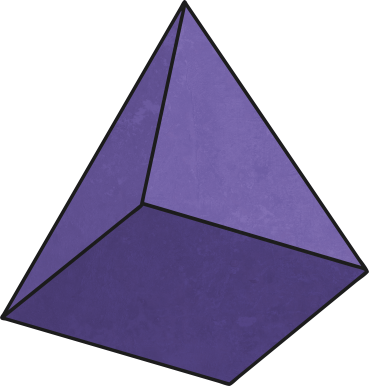 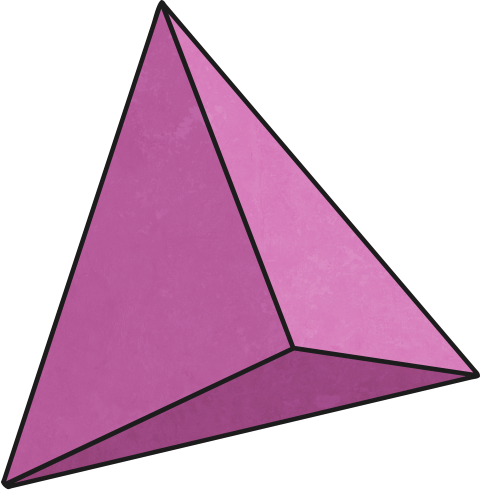 Can you name these shapes?
Cylinder
Cone
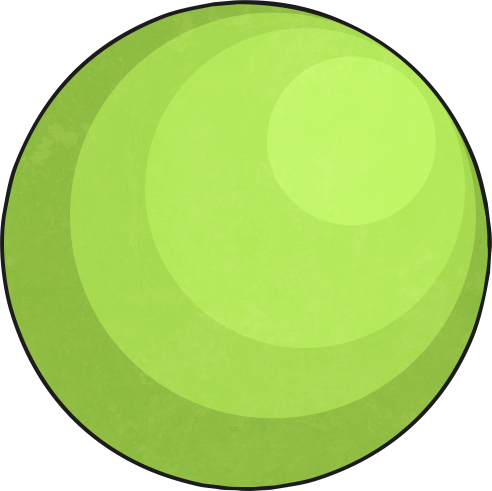 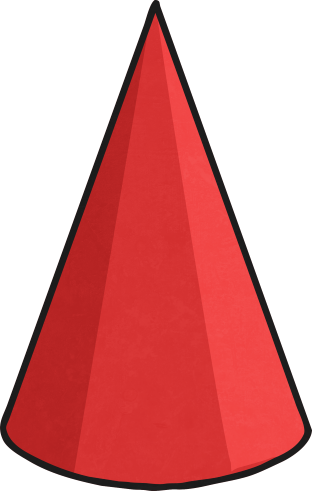 Cube
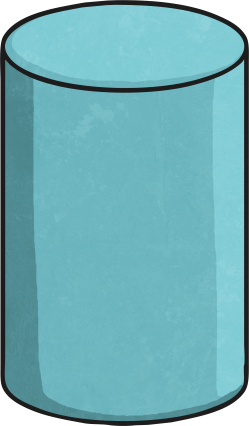 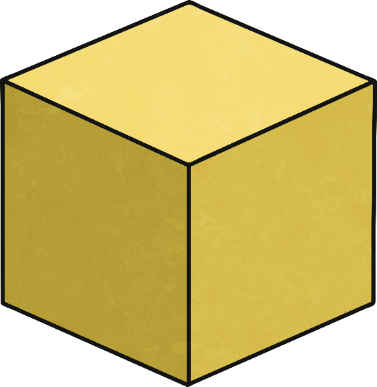 Sphere
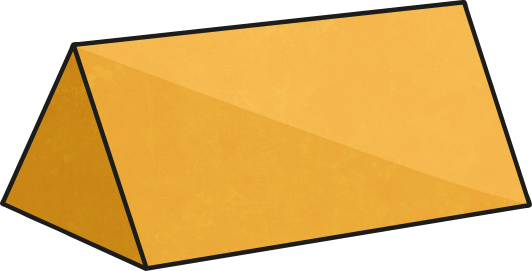 Cuboid
Square based pyramid
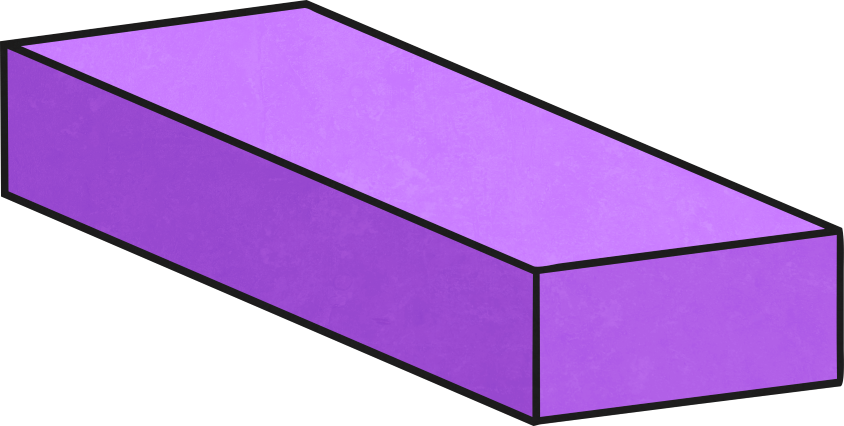 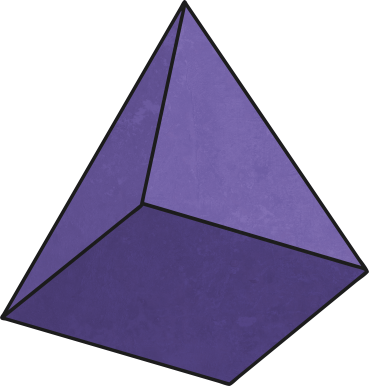 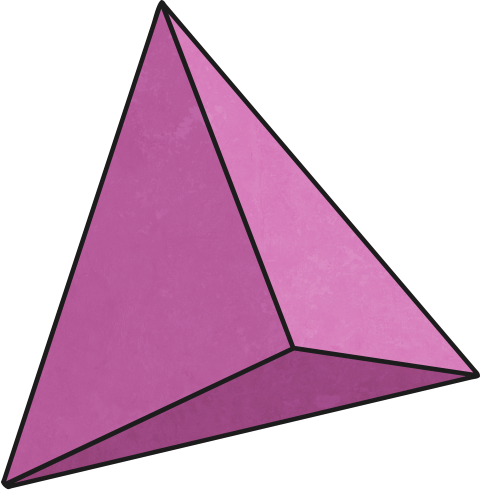 Triangular Prism
Triangular based pyramid
Let’s recap!
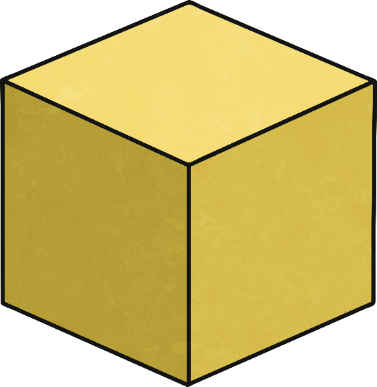 Faces are the flat surfaces on a 3D shape.


Edges are where the faces meet eachother.


Vertices are the pointy bits!
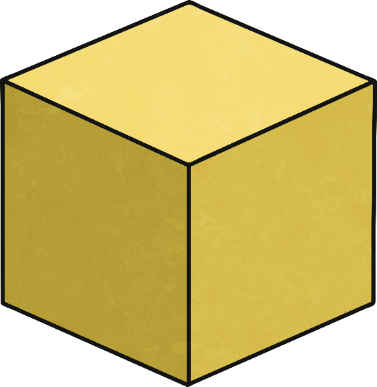 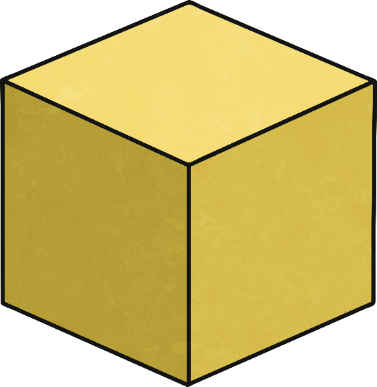 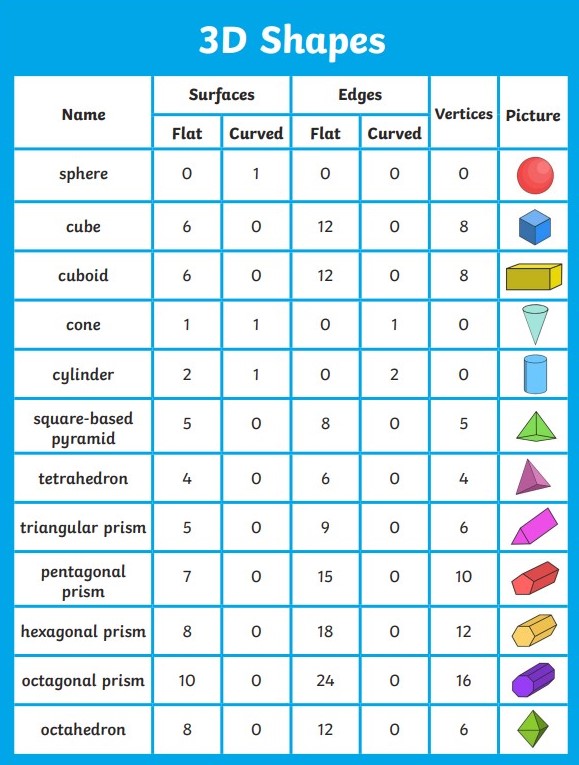 This will help us later!
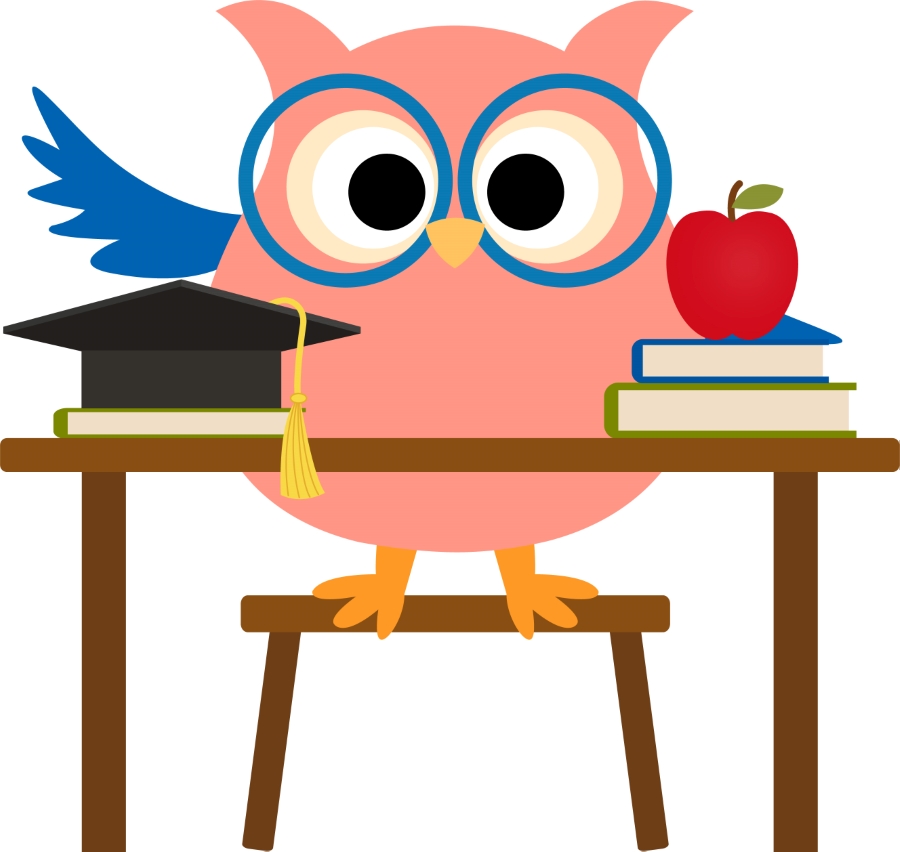 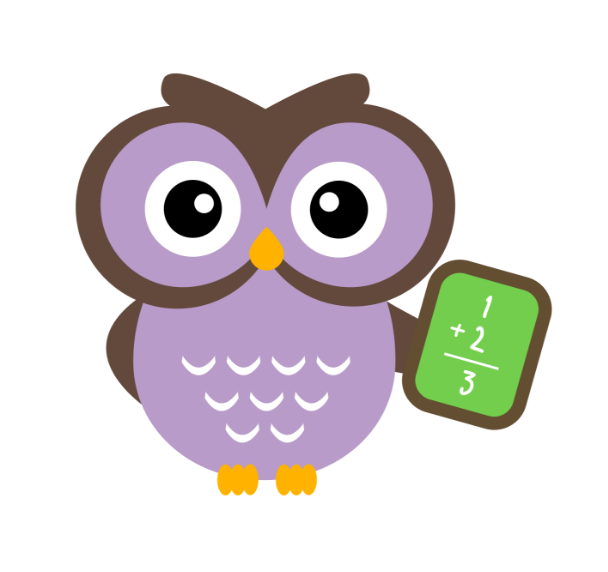 Book Task
Can you solve the shape riddles ?

You could print the riddles and stick them in your squared book or copy them instead!
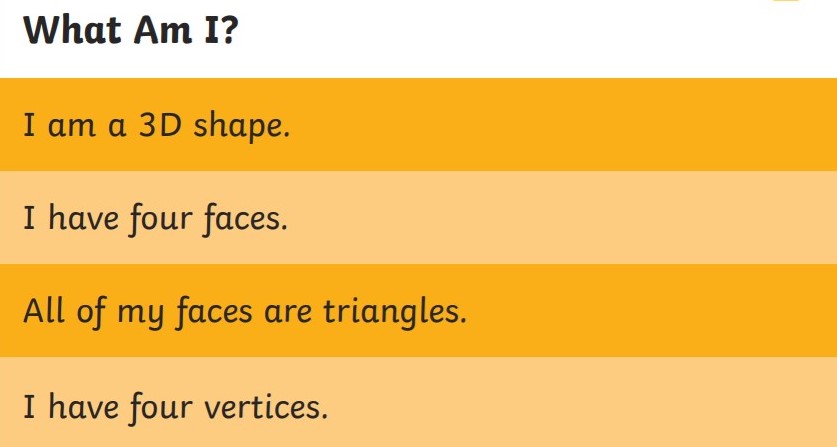 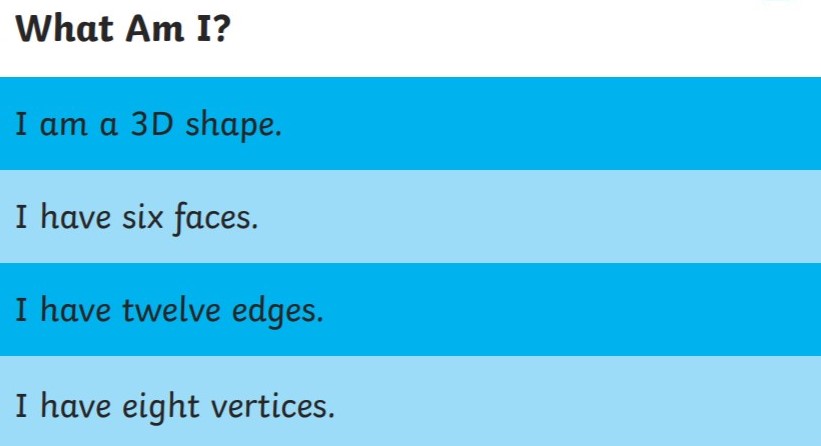 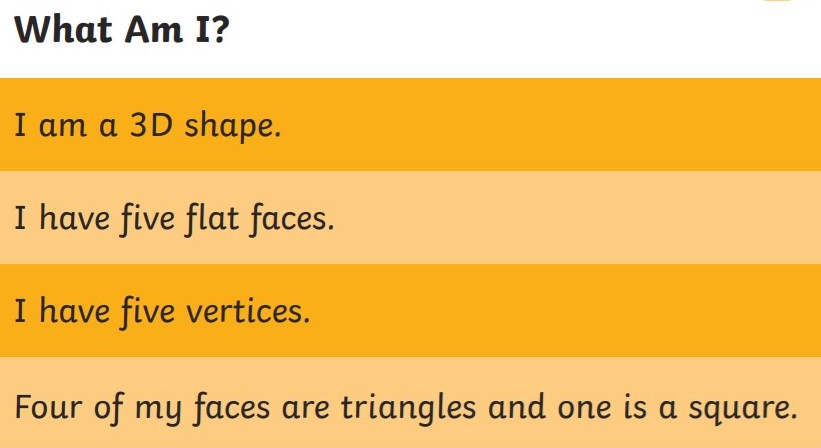 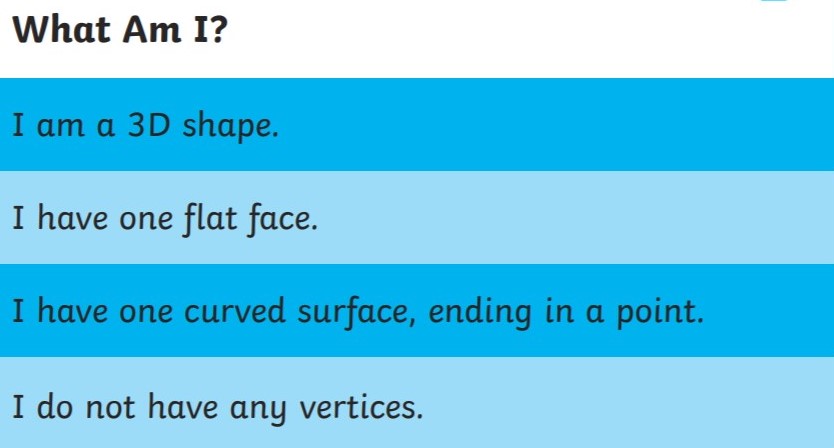 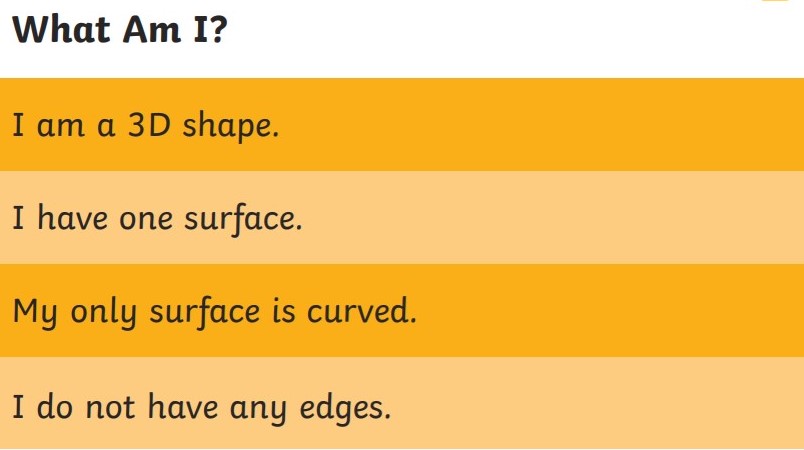 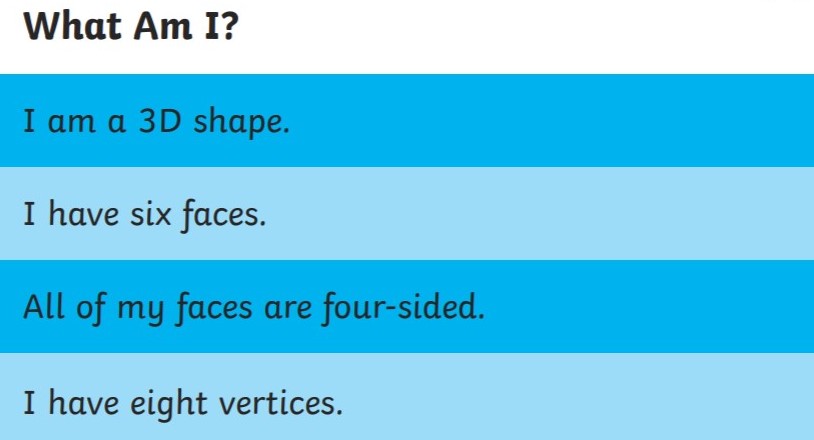 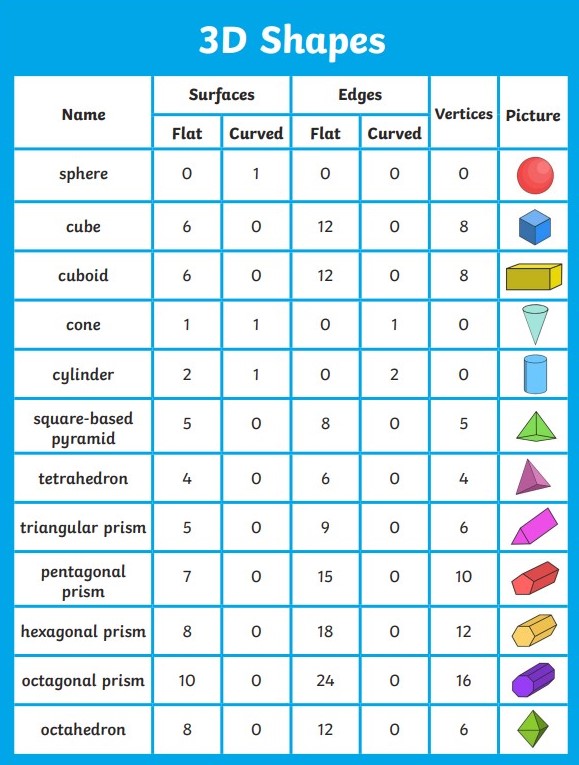 Have a look if you are stuck!
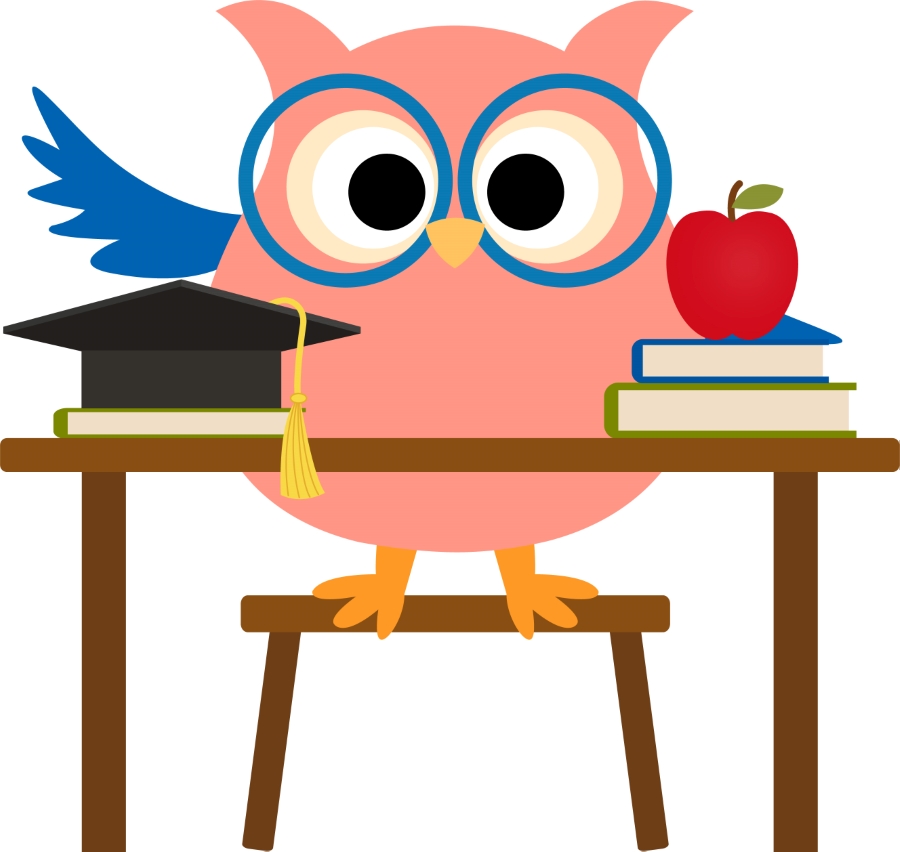 Answers!
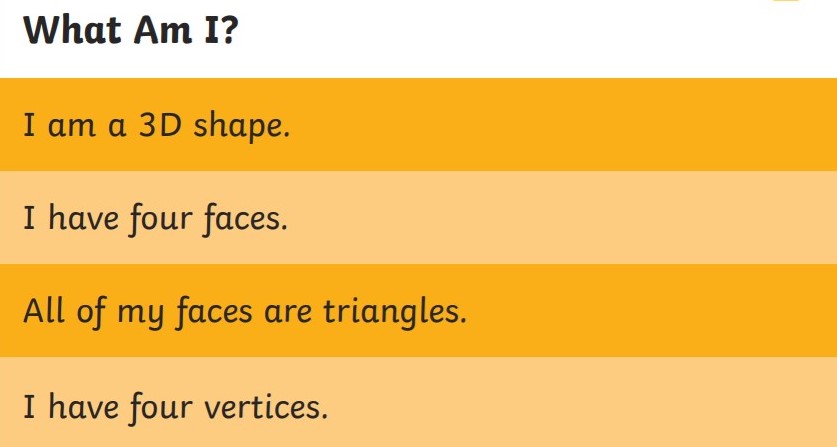 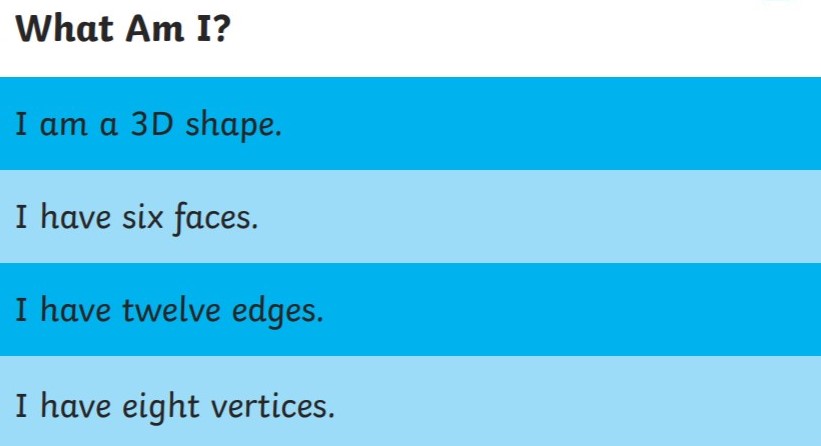 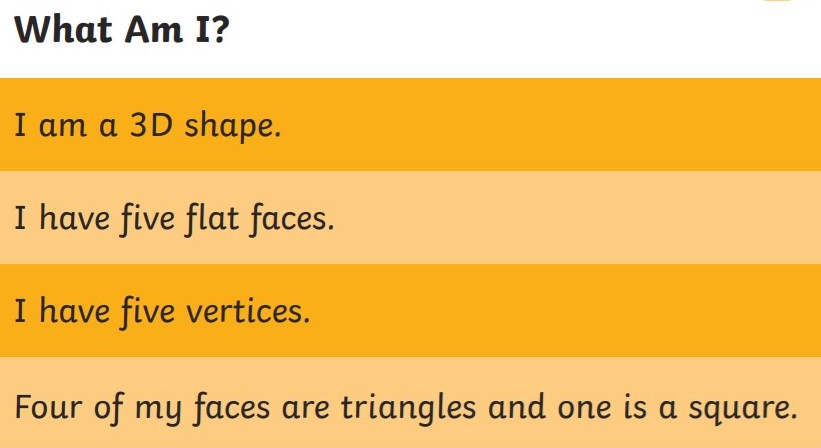 Cube or Cuboid
Square based pyramid
Triangular based pyramid
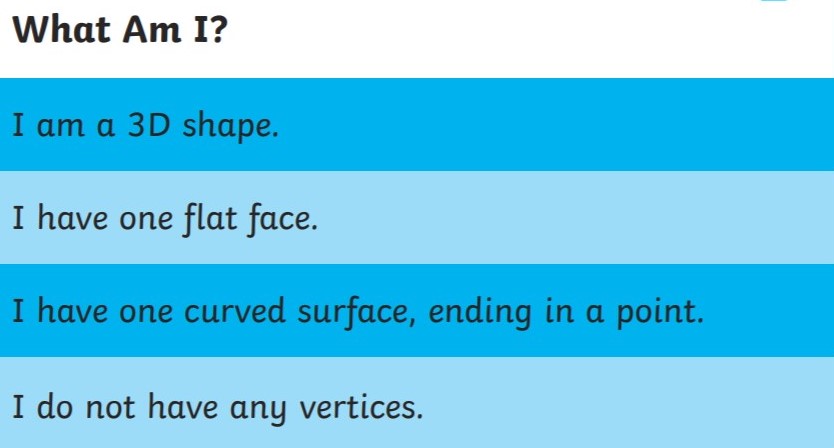 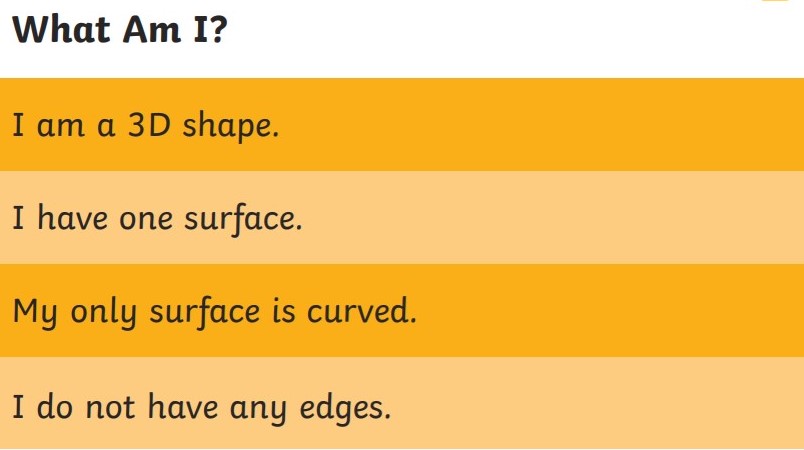 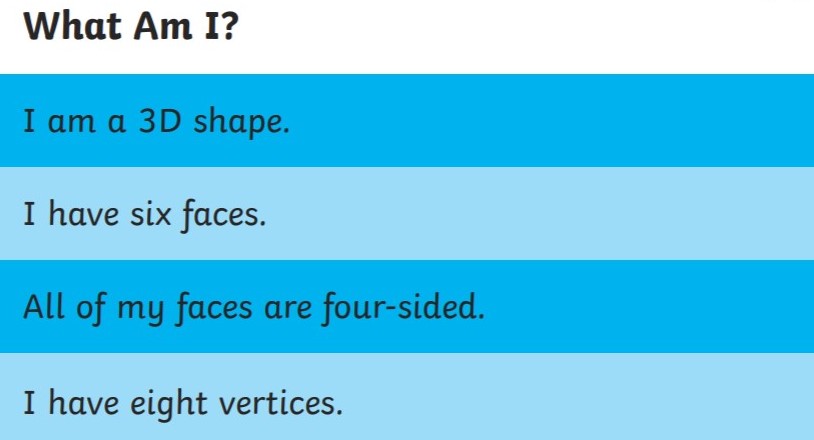 Sphere
Cube or Cuboid
Cone
Optional extra task
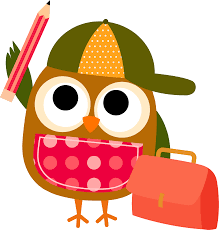 Write some of your own shape riddles for someone else to solve!
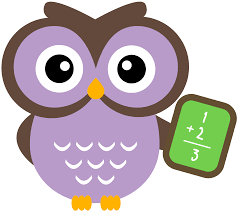 MathsLO: To solve 3D shape problemsHow did you find this lesson? Colour a small traffic light at the end of your work.Red = I didn’t understandYellow = I need a bit more practiceGreen = Got it!
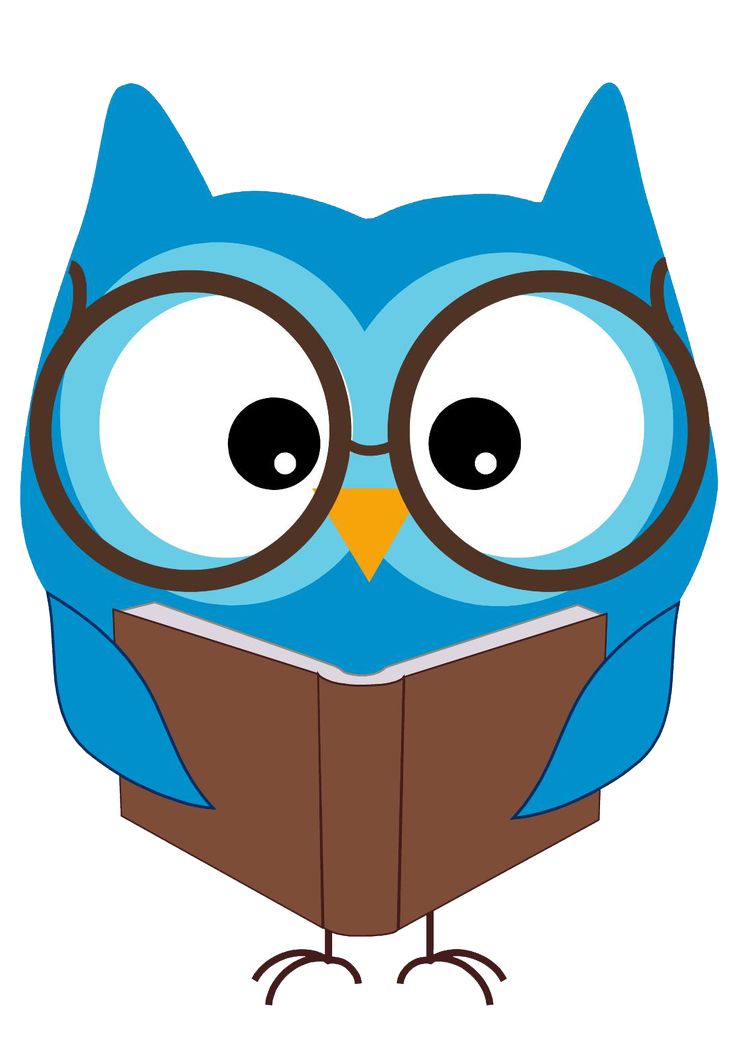 HistoryLO: To find out what Roman homes were like
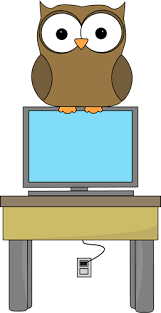 Online Task:
Follow the links to watch the video clips about Roman Towns and Roman Villas!

https://www.bbc.co.uk/bitesize/clips/z7k8q6f
https://www.bbc.co.uk/bitesize/clips/zq49wmn
Roman Houses
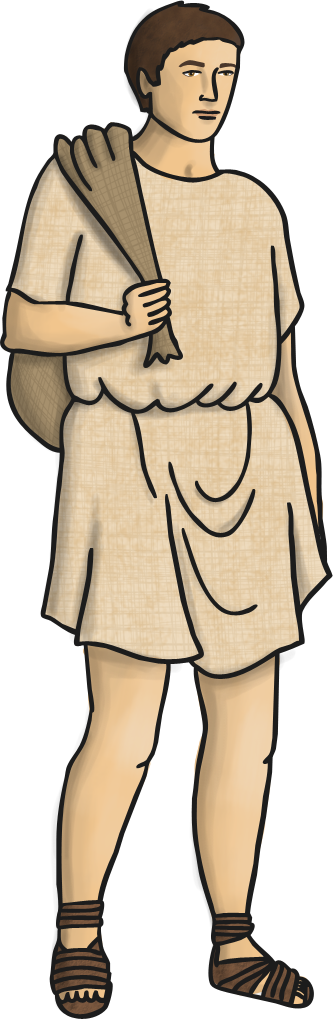 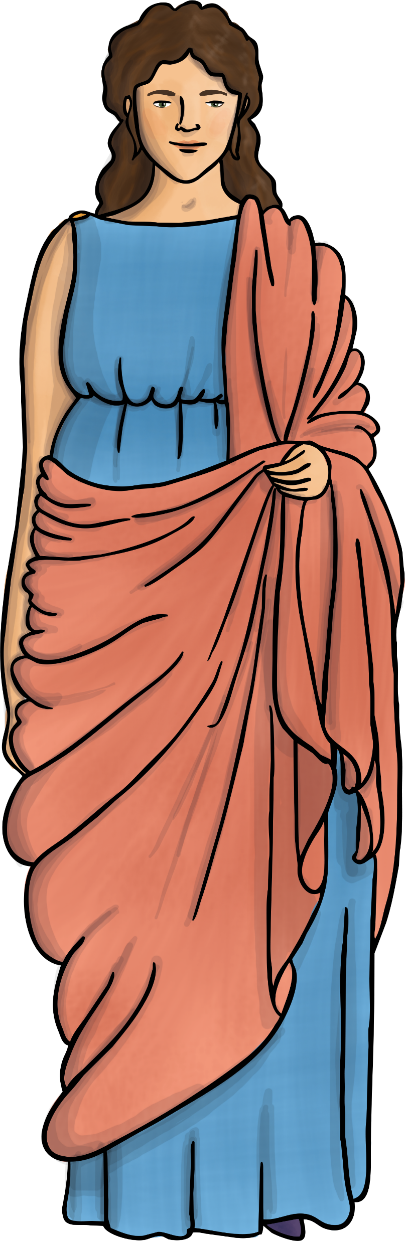 The Romans built lots of cities that were well fortified with city walls. They also introduced lots of luxuries into civilisation, such as public baths, roads and even plumbing!

As a Roman, the type of house you would live in would depend on whether you were rich or poor and whether you lived in the town or the country.
Wooden Huts
Poor Romans in the countryside lived in small villages of wooden huts with thatched roofs.
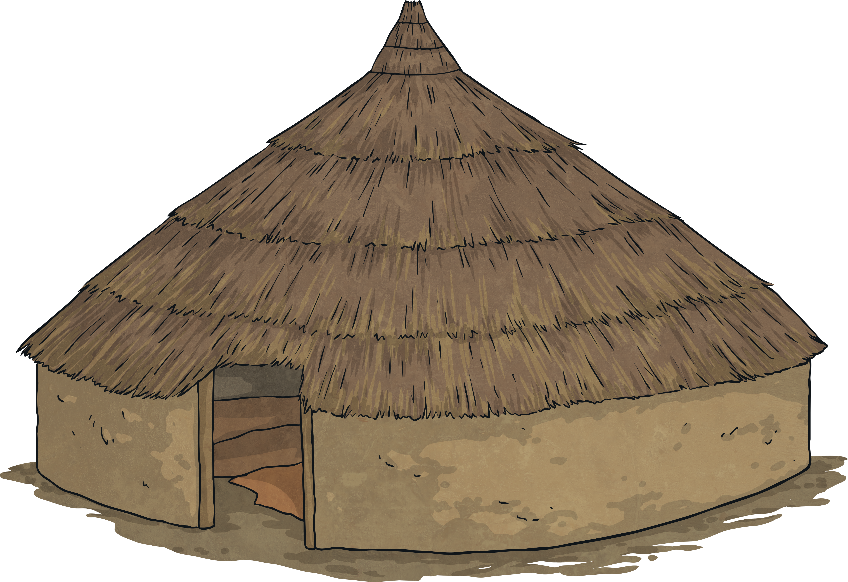 Each hut would be very small, usually only having one room with a fire in the centre. This fire would be used for light, heat and for cooking. The floor would have been covered with animal skins and there would be simple furniture, such as benches for beds.
Insulae
Poor Romans in towns and cities lived in Insulae.
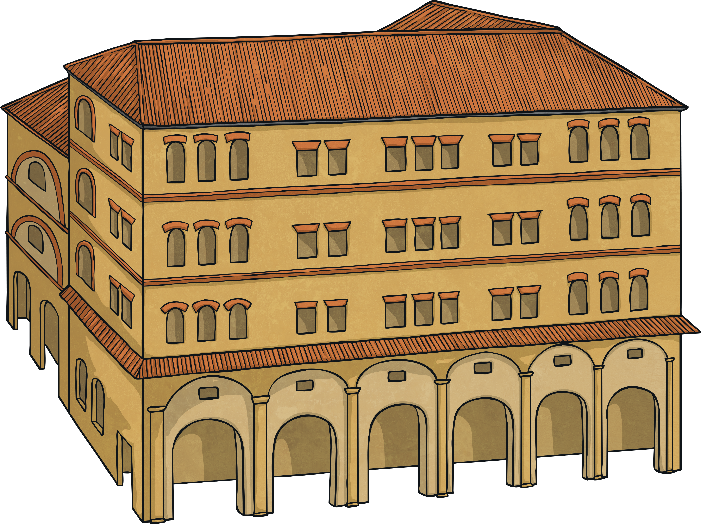 These were like apartment blocks built of wood, mud bricks and, later on, concrete.
They were usually six to eight three-storey buildings grouped around a central courtyard.
They were very poorly built, often dirty and noisy; however, they did have running water!
Domus
A domus was a type of house in the city in which a rich Roman would have lived.
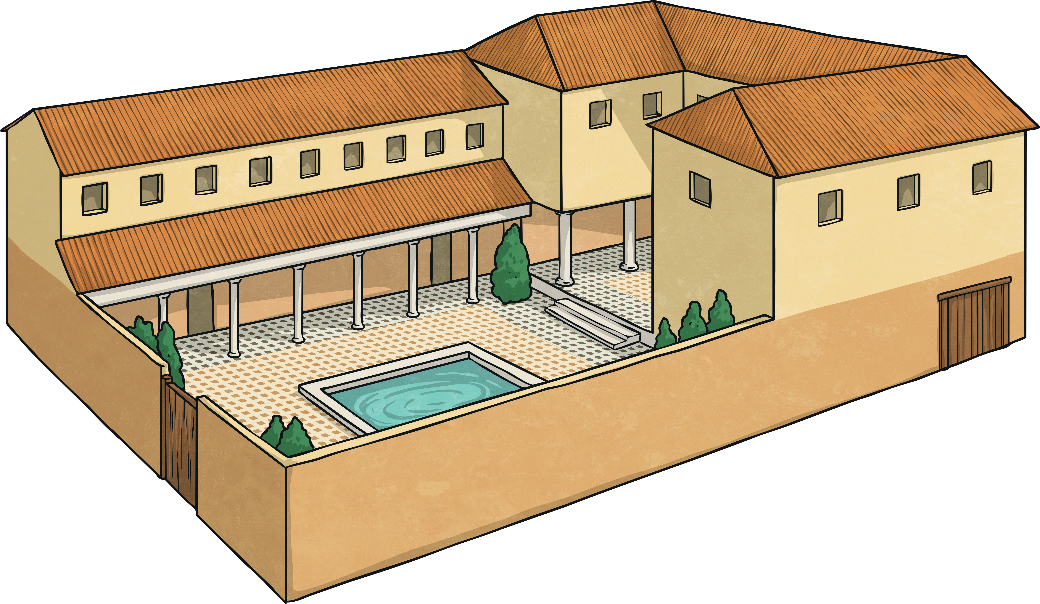 A domus was a very grand single-storey building, often with marble pillars, statues and mosaics on walls and floors.
They would have had multiple rooms, including bedrooms, a dining room, kitchen, courtyards, gardens and places to relax and entertain guests.
Villa
A Roman villa was a luxurious estate for rich Romans in the countryside.
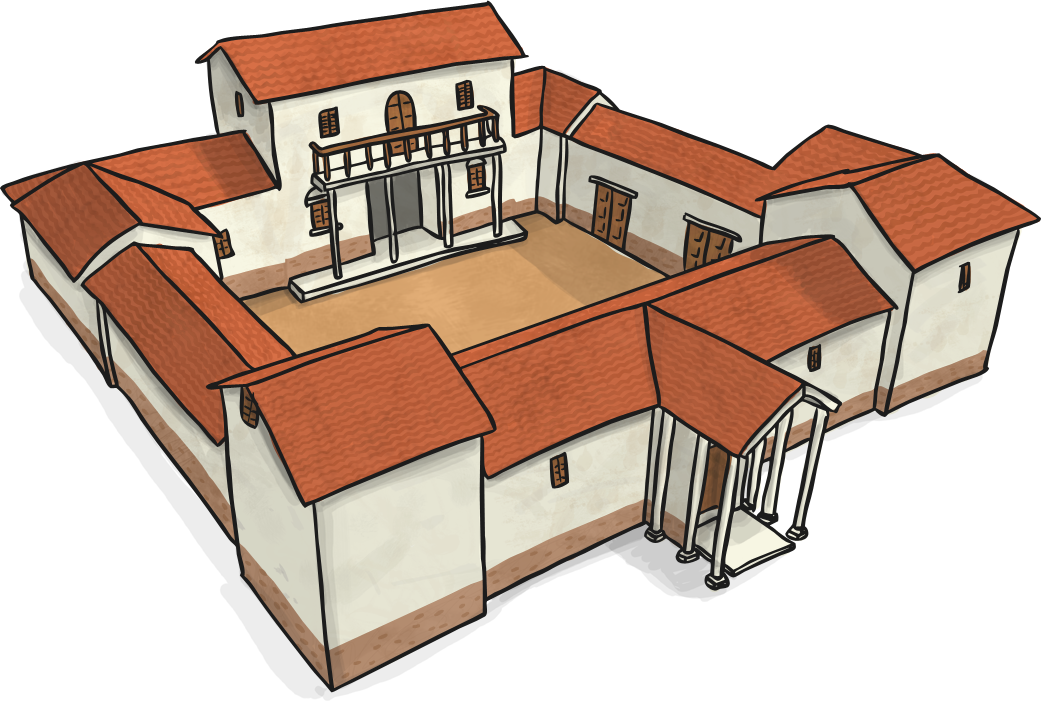 They were much larger and more comfortable than a domus and had even more rooms, including servants quarters and exercise rooms.
Some villas even had underfloor heating! A hypocaust was a system which pumped hot air from a fire around a system of tunnels underneath the villa’s main floor.
Roman Houses
Which type of Roman house would you have liked to have lived in?
Why?
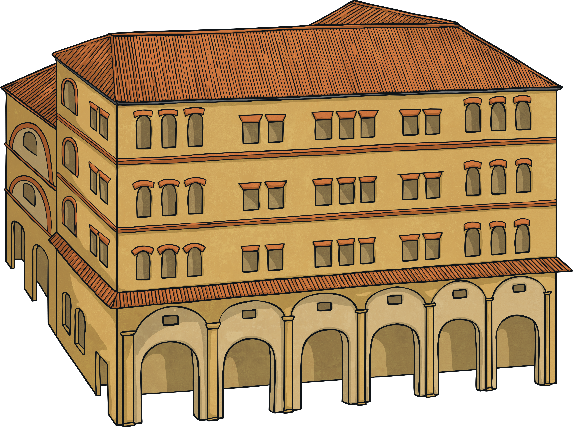 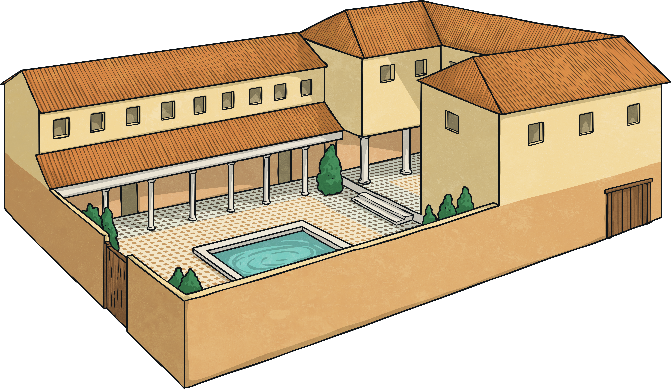 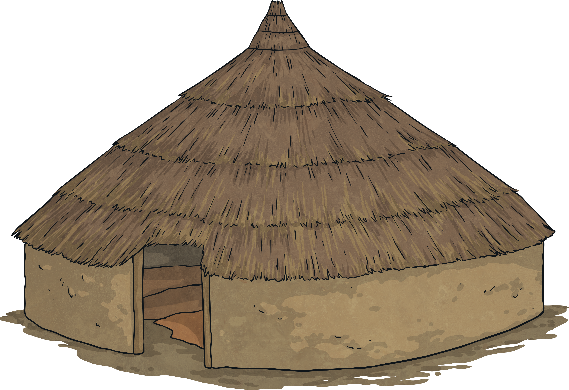 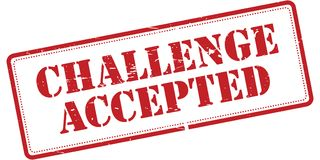 Make a poster advertising a Roman Villa for sale.
You can use the template to give you some ideas, but you could make yours however you like!
House for Sale!
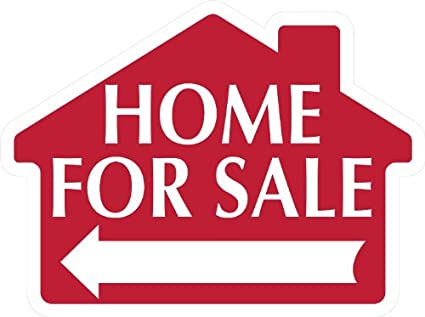 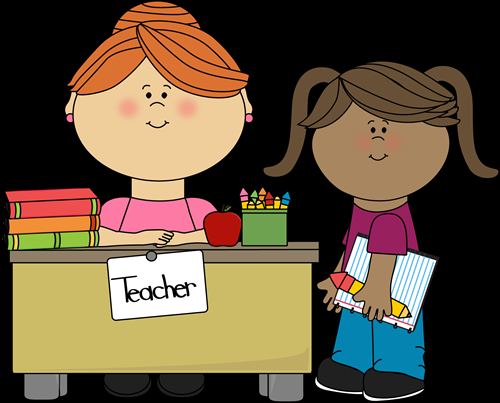 Form II Home Learning 31/03/2020
Well done! You finished today’s lessons!

I’m looking forward to seeing you all back at school soon!

Miss Ardley